Экскурсия по родному городу
Шишкина С.В.
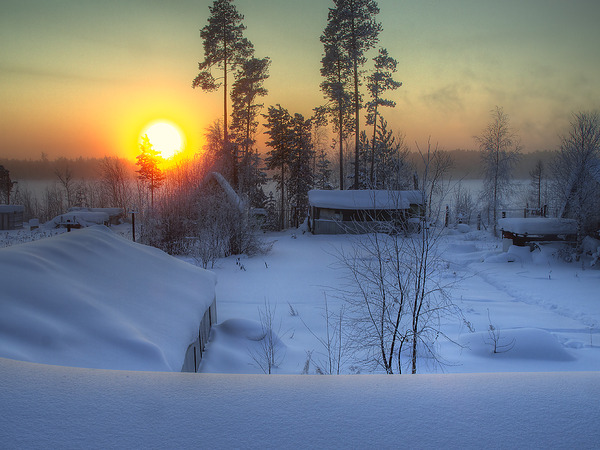 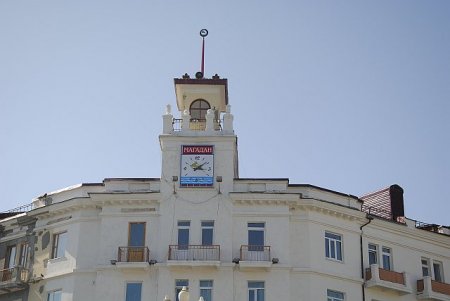 Главные часы города играют мелодию песни «Колымская трасса» композитора Бориса Тихонова
Чем похожи города Магадан и Санкт-Петербург?
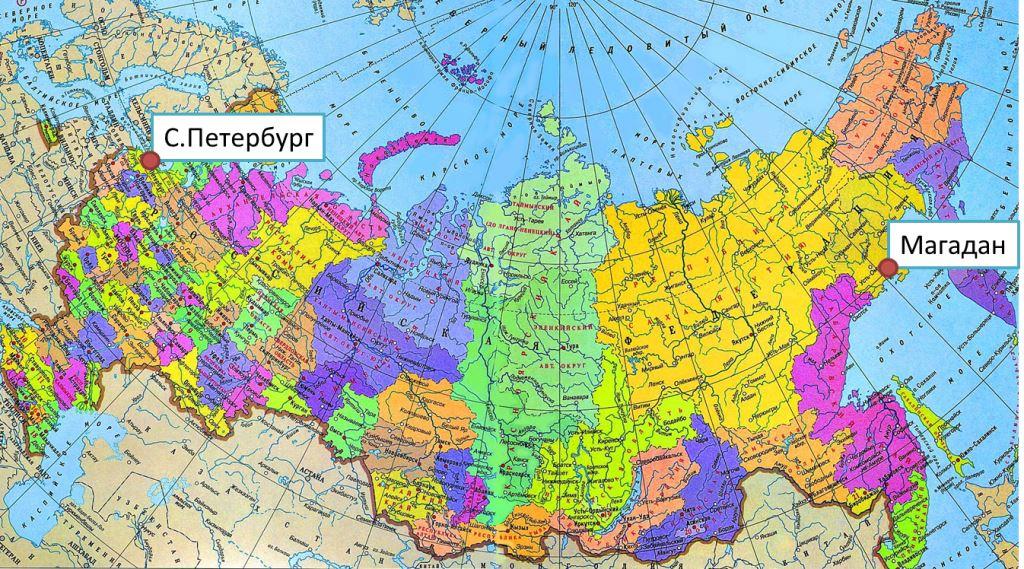 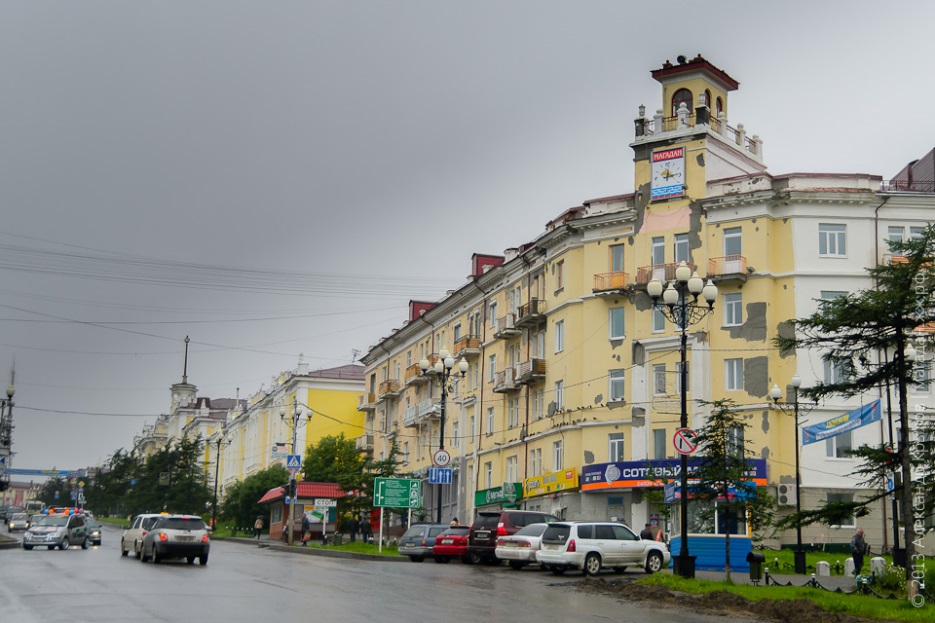 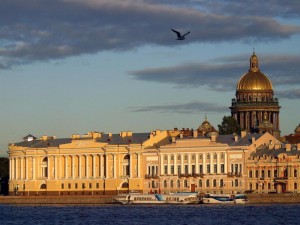 Магадан и Санкт-Петербург 
находятся на одной параллели.
Какая композиция находится при въезде в Магадан?
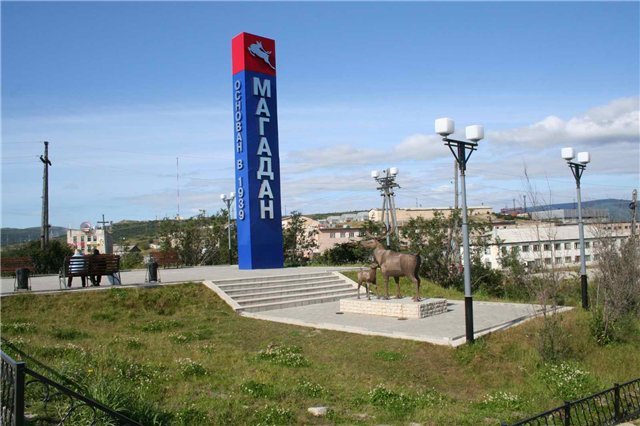 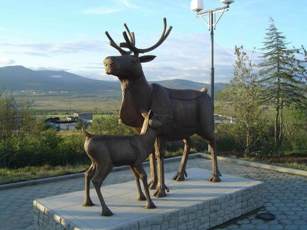 Олень и олененок
Назовите улицу города носящую имя магаданца – Героя Советского Союза, повторившего подвиг Александра Матросова.
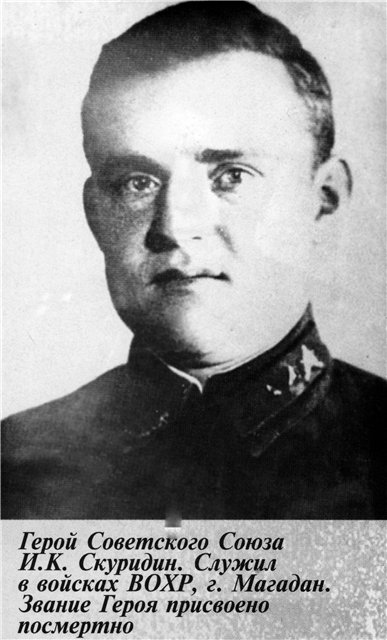 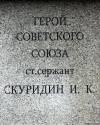 Иван Куприянович Скуридин
В честь какого знаменитого академика названа одна из улиц города?
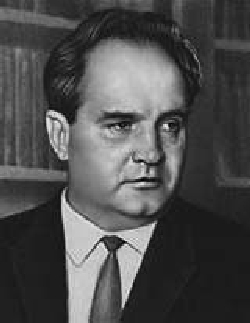 Сергей Сергеевич Наровчатов
Какой бард посвятил песню Нагаевской Бухте?
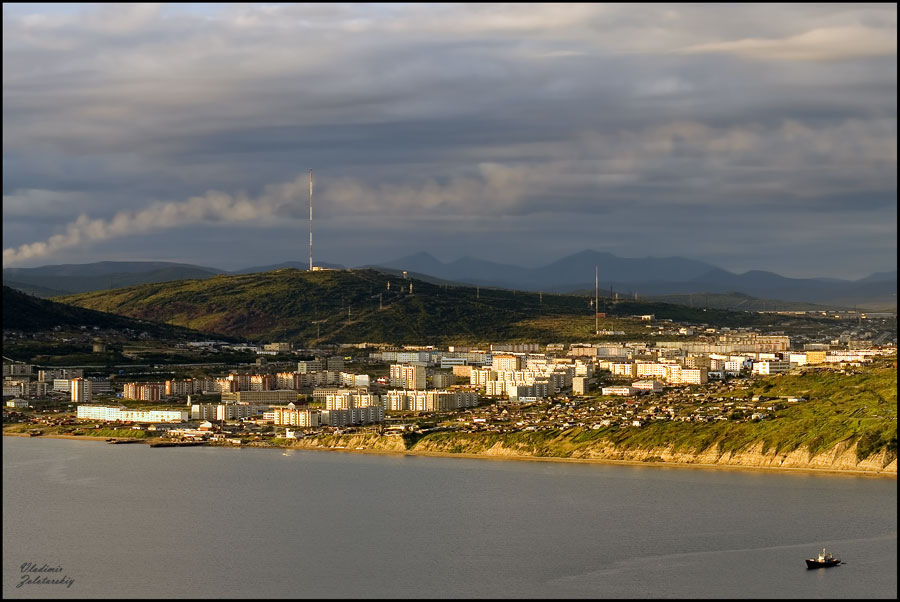 А. Нагаев
Какой микрорайон Магадана самый весёлый?
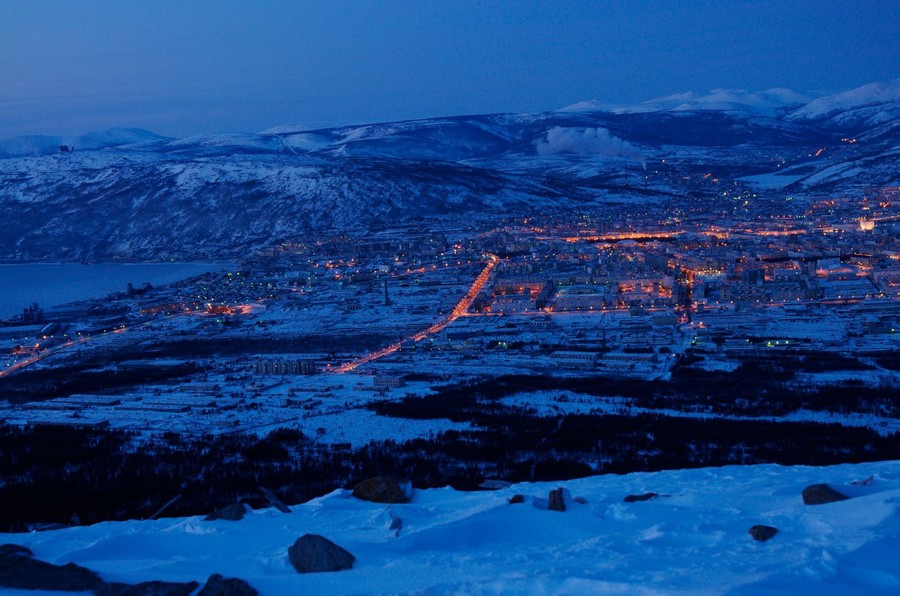 Веселый
Сколько лет исполняется городу Магадану в 
2014 году?
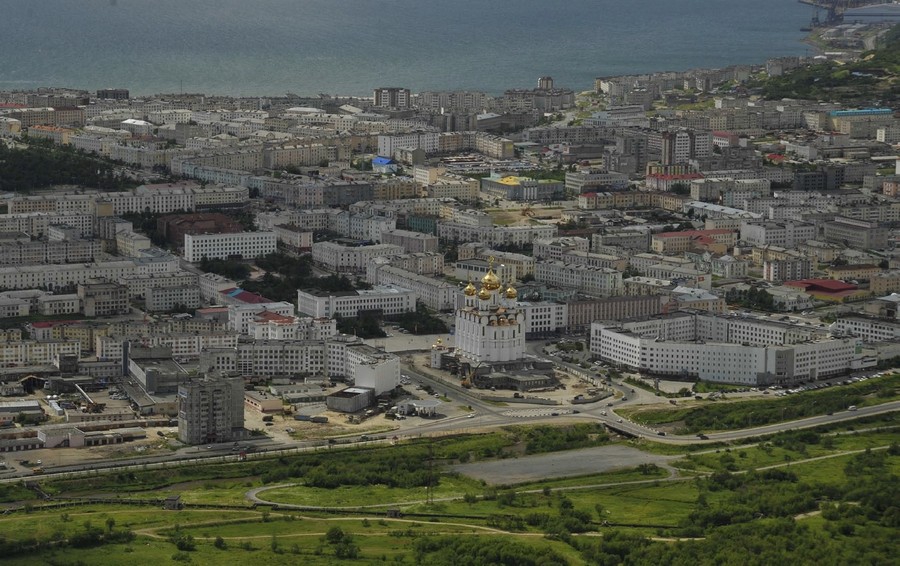 75
Знатоки
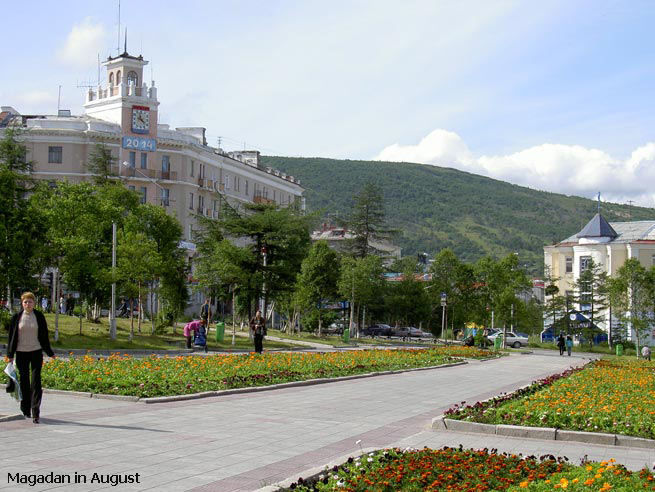 Олимпийцы
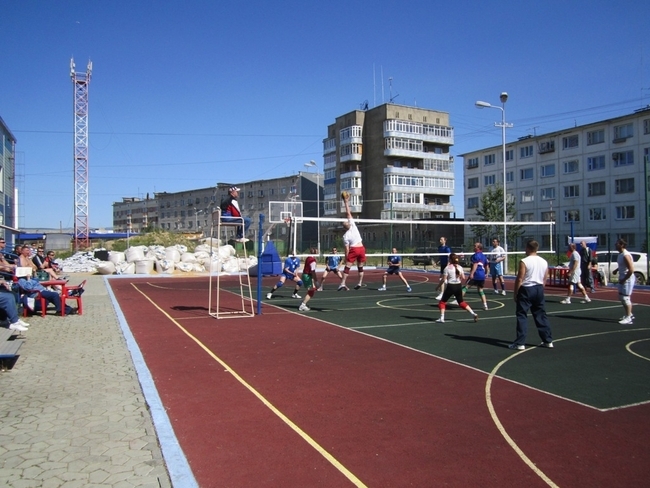 Искусствоведы
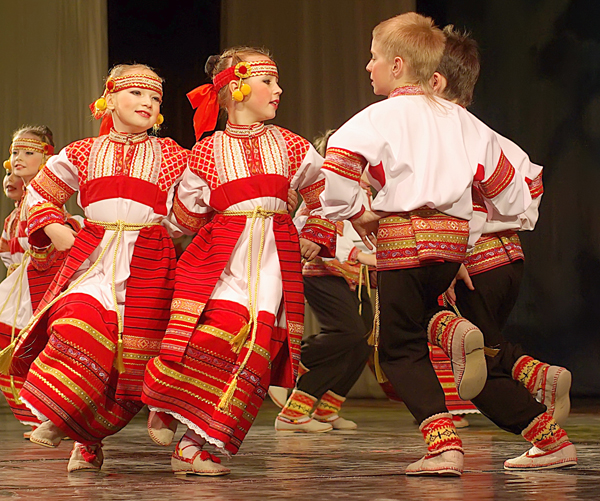 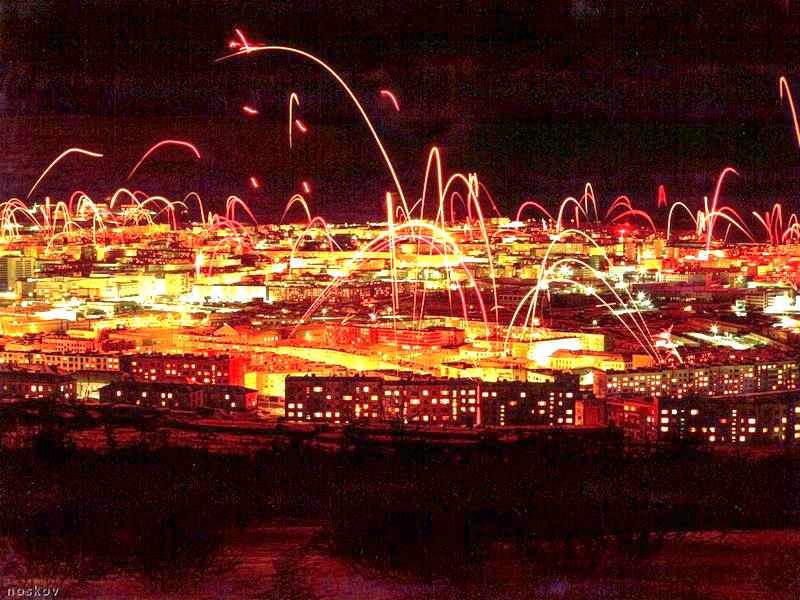 До новых встреч!